Philosophical Chairs
What is Philosophical Chairs?

An AVID strategy that is a format for classroom discussion.  It is similar to a debate.
Why Philosophical Chairs?
Exemplifies the WIC-R Model in terms of inquiry and collaboration.
It develops a students’ ability to give careful attention to other students’ comments and to engage in dialogue with one another to gain a greater understanding of the topic presented.
How to Do Philosophical Chairs in your classroom:
Set classroom chairs up in a U – shape.
A statement is presented to the students.  Be sure the statement is written somewhere for students to review.
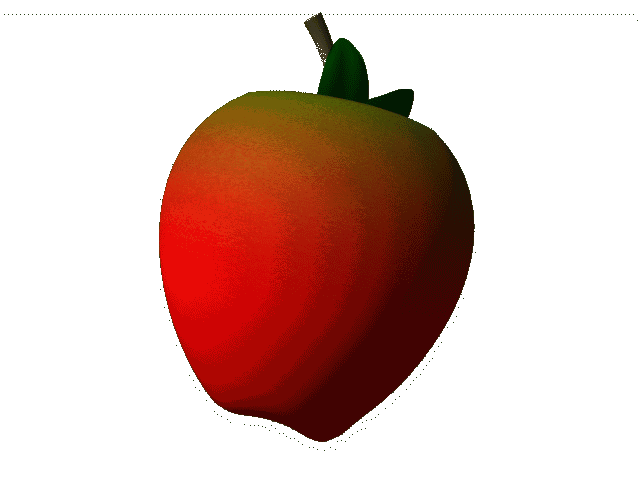 Those who agree with the central statement sit on one side and those that disagree sit on the other side.  Students undecided will in the loop part of the U.
How to Do Philosophical Chairs in your classroom:
A mediator will sit between the two sides and remain neutral.  They will call on sides to speak  (Usually filled by teacher until students are ready to take on the mediator role.
Mediator may paraphrase the arguments made by each side for clarification.  

The mediator will allow one person per side to present their sides position on the statement.  Then the mediator will call on different people on each of the sides to speak.  This allows all students to be involved in the discussion.
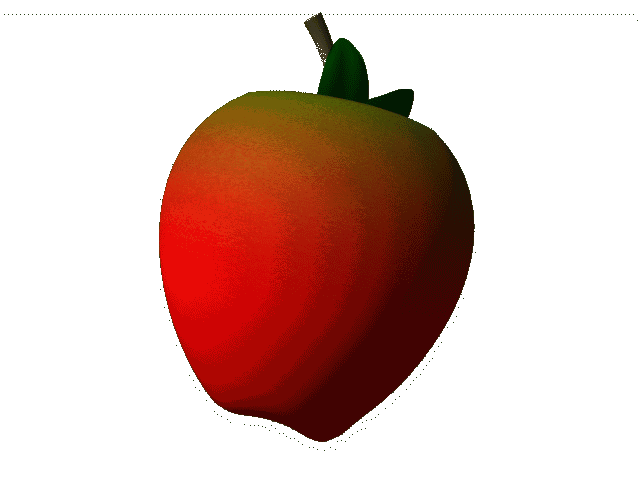 How to Do Philosophical Chairs in your classroom:
The mediator can prevent some students from dominating the conversation as well as keep a time limit per side to speak.

Students may express their opinions by moving from one side to the other.  Anyone may change seats at anytime.  Changing seats does mean a persons
mind is changed, but rather  that an argument is 
made compelling enough to sway the opinion of 
that person.   Students may move back and forth
throughout the discussion.
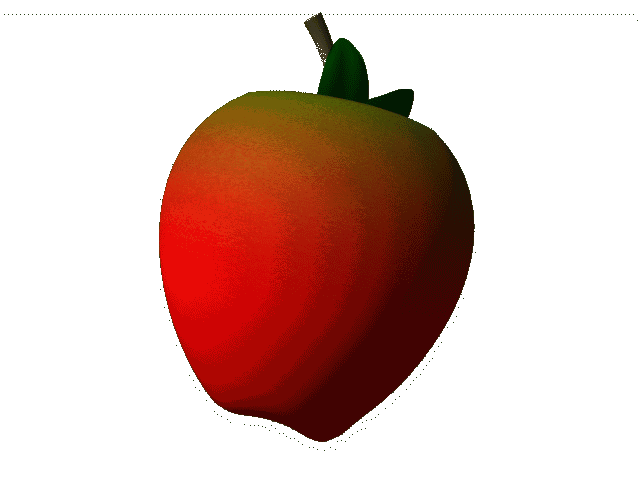 How to Do Philosophical Chairs in your classroom:
The mediator may bring the discussion to a close at anytime. (Usually the end of class).

Each side will be given the opportunity to make a final statement on the issue.

An additional piece to this activity can be to have
a few students observe the process and take notes 
instead of participating. These students will debrief
heir observations to the class at the end of the 
activity.
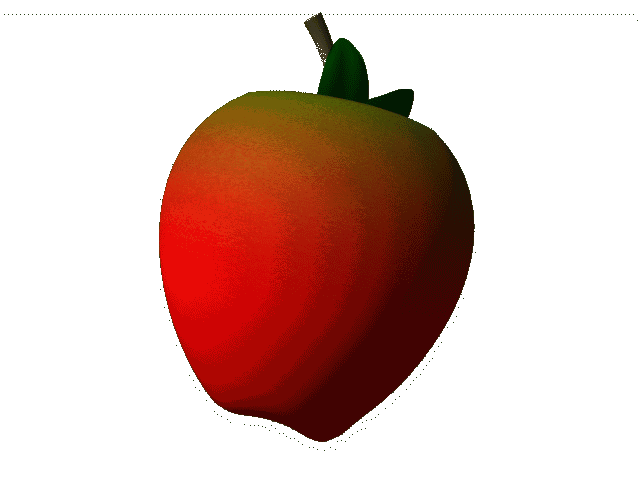 Evaluation
Leave time at end of class period for students to self reflect on the “Philosophical Chairs Report”